New models of governance and coordination in complex statistical systems
Stephan Moens
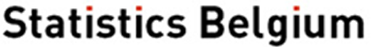 The Belgian Statistical System
A long history: from Quetelet to the latest State Reform
Functional decentralisation: Statistics Belgium and the NAI
Regional decentralisation: the Reform of the State
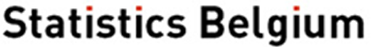 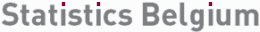 Statistics Belgium
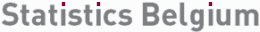 Statistics Belgium
Producers of statistics
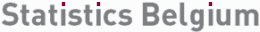 Statistics Belgium
Other official producers of European Statistics
National Accounts Institute
Federal Planning Bureau
National Bank of Belgium
Producers of statistics
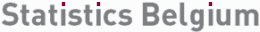 Statistics Belgium
Other official producers of European Statistics
SVR
(Flanders)
IWEPS 
(Wallonia)
National Accounts Institute
BISA / IBSA
(Brussels)
Federal Planning Bureau
National Bank of Belgium
Producers of statistics
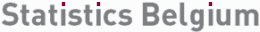 Statistics Belgium
Other official producers of European Statistics
SVR
(Flanders)
Federal official suppliers/producers of data and statistics
IWEPS 
(Wallonia)
National Accounts Institute
BISA / IBSA
(Brussels)
Private producers of statistics
Federal Planning Bureau
National Bank of Belgium
Producers of statistics
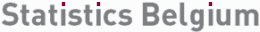 Data suppliers
Households and enterprises
Statistics Belgium
Other official producers of European Statistics
Enterprises and professional federations
SVR
(Flanders)
Federal official suppliers/producers of data and statistics
IWEPS 
(Wallonia)
National Accounts Institute
BISA / IBSA
(Brussels)
Private producers of statistics
Federal Planning Bureau
National Bank of Belgium
Producers of statistics
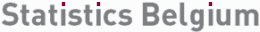 Users
Federal, Regional and Community Governments
Data suppliers
Households and enterprises
Statistics Belgium
EUROSTAT
Other official producers of European Statistics
Enterprises and professional federations
SVR
(Flanders)
Federal official suppliers/producers of data and statistics
IWEPS 
(Wallonia)
National Accounts Institute
Other national and international gebruikers
BISA / IBSA
(Brussels)
Private producers of statistics
Federal Planning Bureau
National Bank of Belgium
Producers of statistics
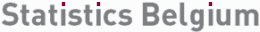 Supervisory bodies
Users
Higher Council of Statistics
Coordination Committee
Statistical Supervisory Board (Privacy)
Federal, Regional and Community Governments
Data suppliers
Households and enterprises
Statistics Belgium
EUROSTAT
Other official producers of European Statistics
Enterprises and professional federations
SVR
(Flanders)
Federal official suppliers/producers of data and statistics
IWEPS 
(Wallonia)
National Accounts Institute
Other national and international gebruikers
BISA / IBSA
(Brussels)
Private producers of statistics
Federal Planning Bureau
National Bank of Belgium
Producers of statistics
The latest Reform of the State
“Interfederalisation of the National Statistical Institute”
“Incorporation of the Regions in the National Accounts Institute”
Cooperation Agreement between the Federal State and the Regions
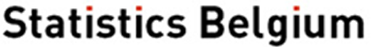 Coordination and quality in complex statistical systems
Opportunities:
Specialisation → high-quality staff, good knowledge of the field
Proximity → data collection quality, high relevance
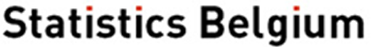 Coordination and quality in complex statistical systems (2)
Risks:
Regional decentralisation → heavier political interference
Functional decentralisation → diverging quality standards
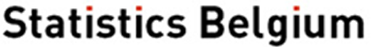 Coordination and quality in complex statistical systems (3)
Remedies:
Cooperation
Coordination
Quality assurance

Hierarchy or network?
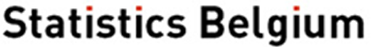 Governance models for the Belgian system
Minimalist model: a copy of the NAI
Maximalist model: a new cooperation structure
Intermediate models: a Belgian compromise?
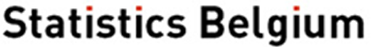 Governance models:the minimalist model
NAI stays in place
Statistical Coordination Committee as a copy of the NAI
Empty box
Board takes decisions
Rotating chairperson
Scientific Committees
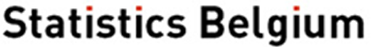 Supervisory bodies
Users
Higher Council of Statistics
Statistical Supervisory Board (Privacy)
Federal, Regional and Community Governments
Data suppliers
Households and enterprises
Statistical Coordination Committee
EUROSTAT
Other official producers of European Statistics
Enterprises and professional federations
SVR
(Flanders)
IWEPS 
(Wallonia)
Federal official suppliers/producers of data and statistics
National Accounts Institute
BISA / IBSA
(Brussels)
Other national and international users
Private producers of statistics
Statistics Belgium(federal)
Federal Planning Bureau
National Bank of Belgium
Producers of statistics
The minimalist model: advantages and disadvantages
Advantages:
Has been tested within the NAI
Politically acceptable 
Easily implemented
Disadvantages:
Not in line with the revision of Regulation 223
Misses the opportunity to use the momentum
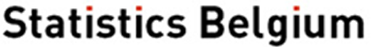 Governance models:the maximalist model
New distribution of competences
Federal: coordination, methodology, quality control, representation on international forums, national accounts, analysis and studies on federal competences,…
Regional: regional statistics, analysis and studies on regional competences,…
Network: data collection, ICT, data warehousing, relation to external databases,…
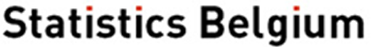 Governance models:the maximalist model (2)
Free exchange of microdata within the entire network
Strong coordination and clearing structures.
New supervisory body (‘Council of the BSS’) with two chambers: a scientific chamber and a policy chamber, replacing the Higher Council and the Coordination Committee..
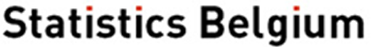 Supervisory bodies
Users
Council of the BSS
Statistical Supervisory Board (Privacy)
Federal, Regional and Community Governments
Data suppliers
Households and enterprises
Statistics Belgium
EUROSTAT
Other official producers of European Statistics
Enterprises and professional federations
SVR
(Flanders)
Official suppliers/producers of data and statistics
IWEPS 
(Wallonia)
National Accounts Institute
Other national and international users
BISA / IBSA
(Brussels)
Private producers of statistics
Federal Planning Bureau
National Bank of Belgium
Producers of statistics
The maximalist model: advantages
Advantages:
Clear delineation of competences 
Strong cooperation between the levels
Strong coordination at the federal level
Shared responsibility for quality 
Central management for quality control
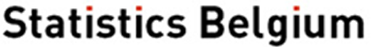 The maximalist model: disadvantages
Disadvantages:
Not tested
Need for a long-term step-by-step plan
New institutional approach
Political acceptability not ensured.
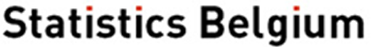 Outcome of theReform of the State
Starting from the minimalist approach
New coordinating body: Interfederal Statistical Institute
Equal representation
Rotating presidency
Shared responsibility for budget and staff
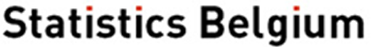 Conclusions and outlook
Coordination, but how?
Hierarchic approach
Network-like approaches with shared responsibilities
And in Belgium? 
Will the governance model prove to be robust?
If necessary: to be adapted and strengthened
All partners must safeguard independence and quality
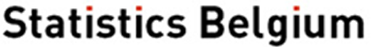